Le Vésuve et l’histoire de Pompéi
Alix Pivot
Le Vésuve
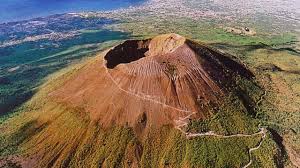 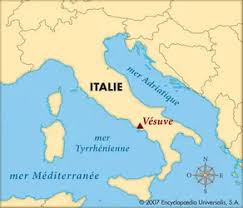 Son altitude est de 1281 m 
Son âge 300 000 à 400 000 ans
Il s’agit du deuxième plus grand volcan d’Italie
La profondeur du cratère du Vésuve est de 300 m
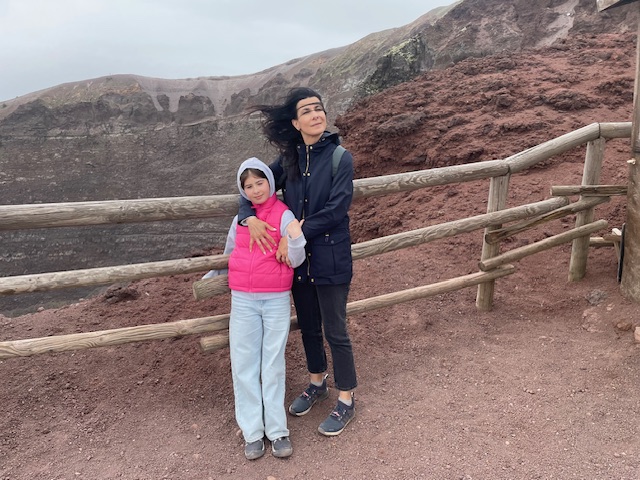 Les 15 volcans les plus dangereux du monde
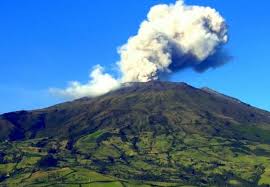 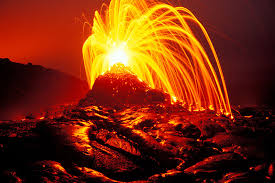 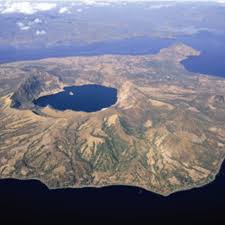 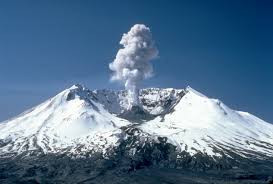 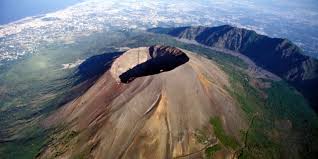 Vésuve
Mont Saint Helens
Galéras
Kilauea
Taal
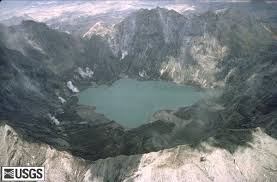 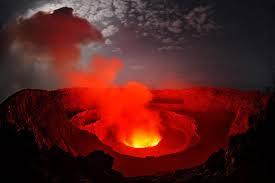 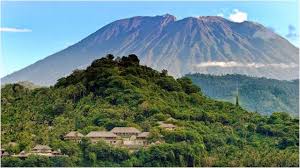 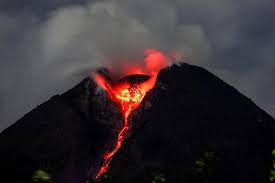 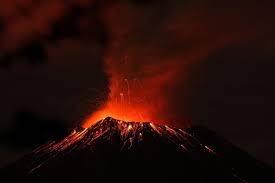 Pinatubo
Mérapi
Mont Agug
Popocateptel
Nyiragongo
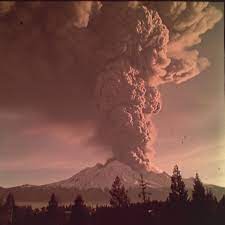 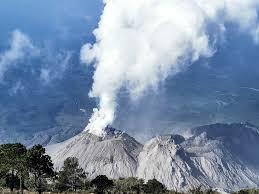 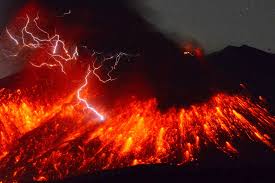 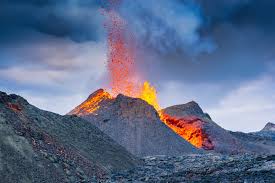 Mont Rainier
Santa Maria
Ulawun
Sakurajima
Pompéi
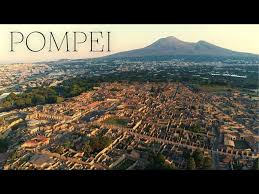 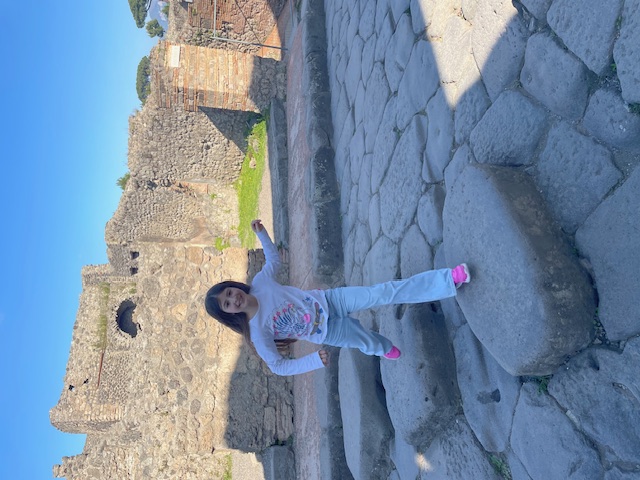 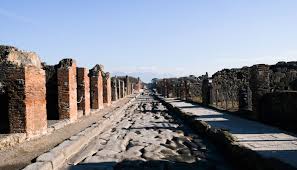 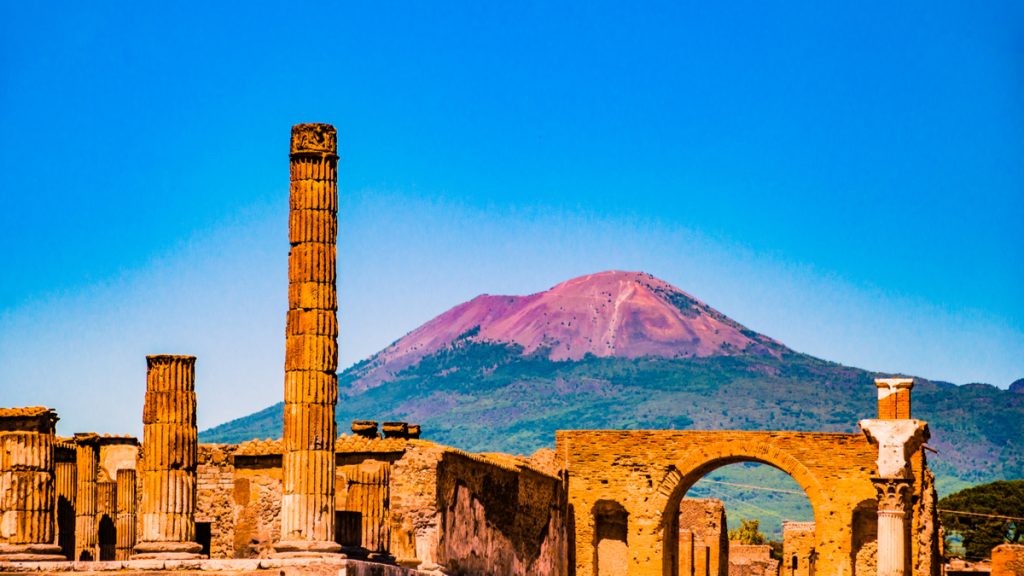 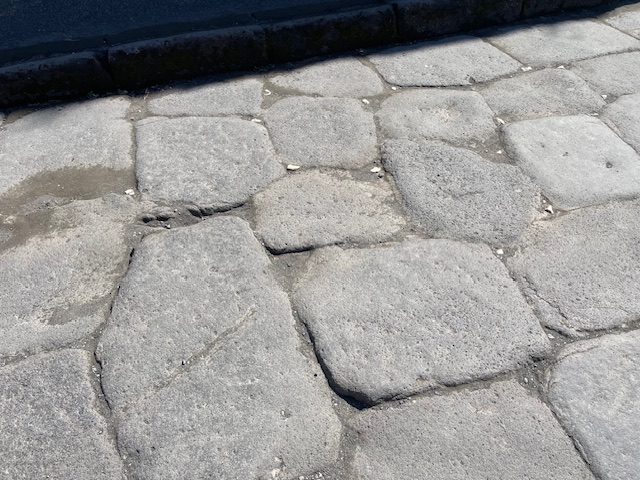 Pompéi se situe à 9 km ,au Sud-Est du Vésuve
Fondée au  VIème siècle av J-C par les Grecs puis terminée par les Romains
Il y a eu entre 7500 à 13500 habitants lors de l’éxplosion
C’est une ville moderne avec des passages piétons , de  l’eau courante ,  des théâtres,
Sa superficie est de 12,42 km carré
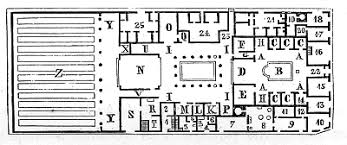 Maisons luxueuses de Pompéi
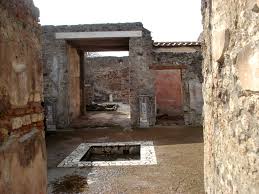 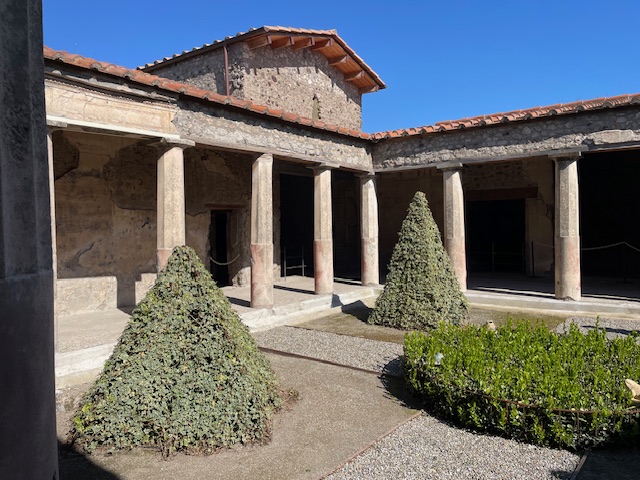 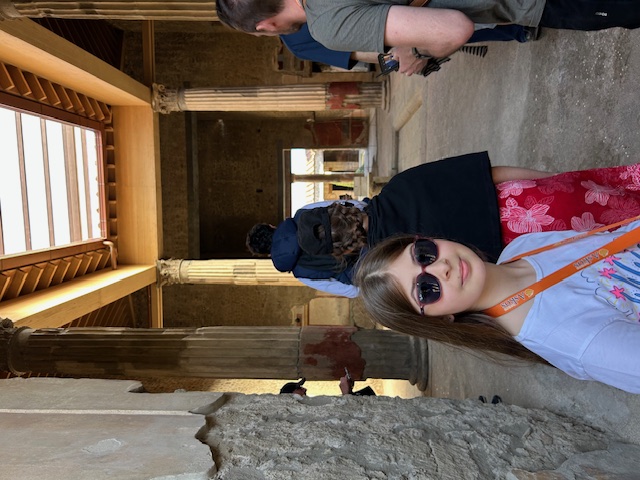 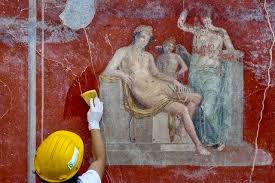 Atrium
Eau courante
Jardin
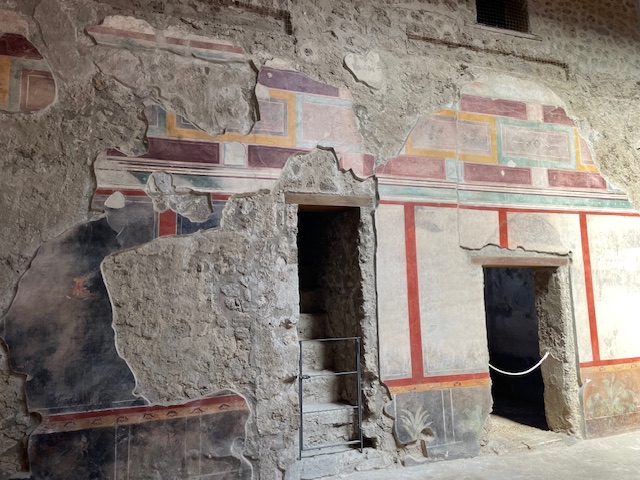 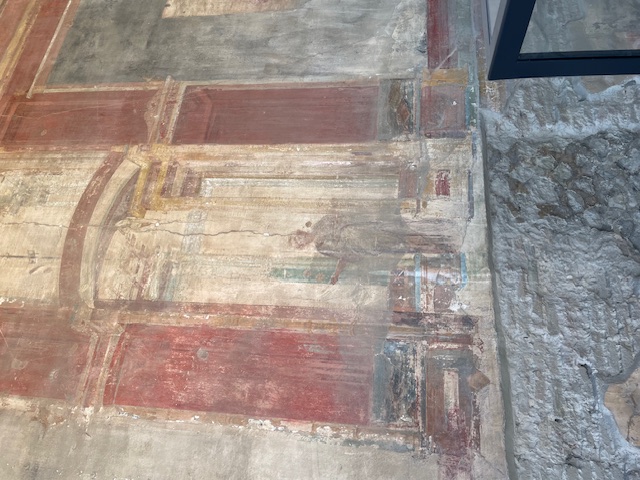 Vie agréable à Pompéi
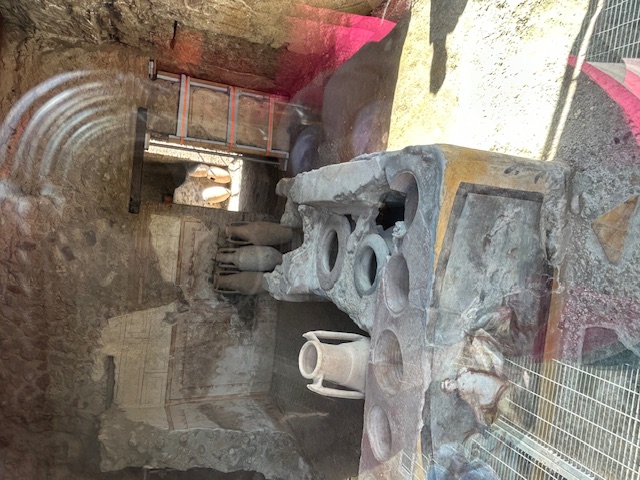 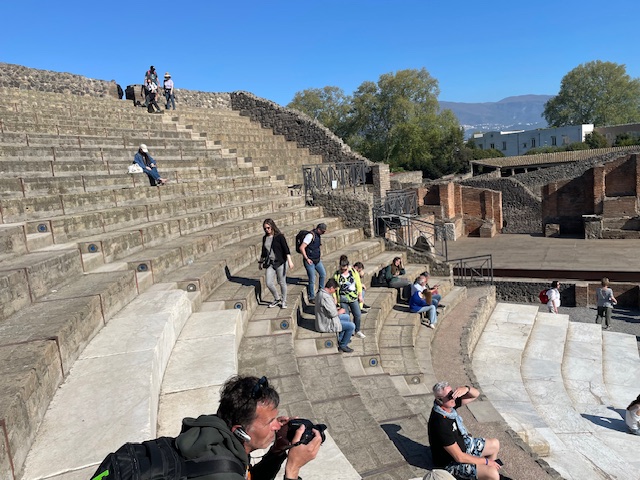 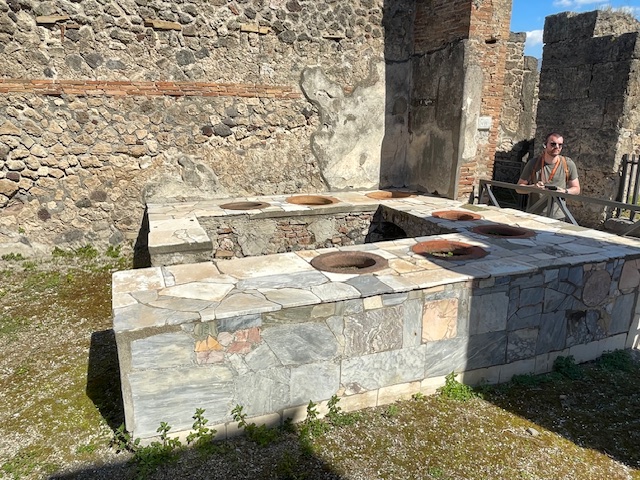 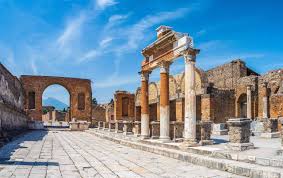 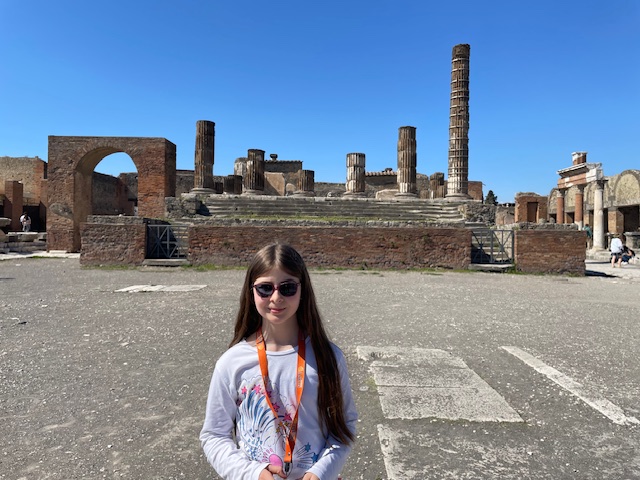 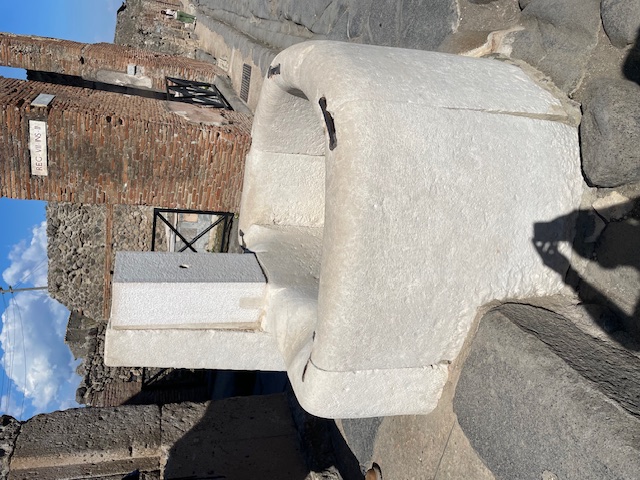 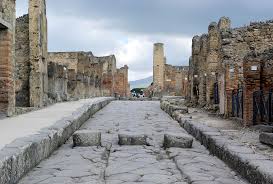 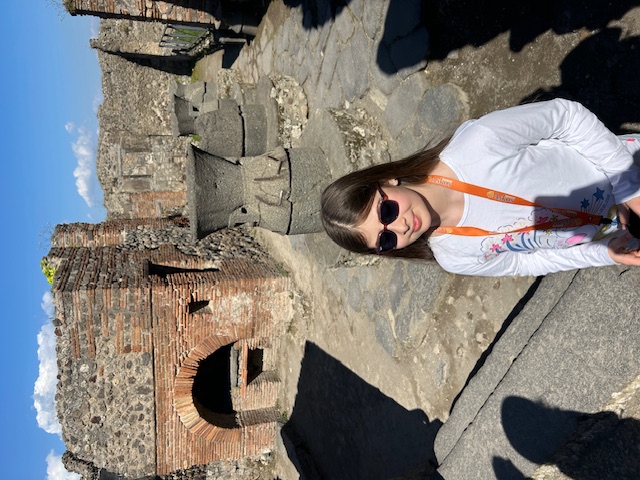 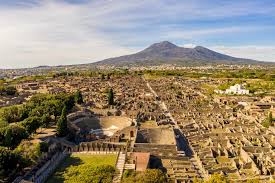 Commerces
Théâtre
Arène
Forum
L’histoire de Pompéi
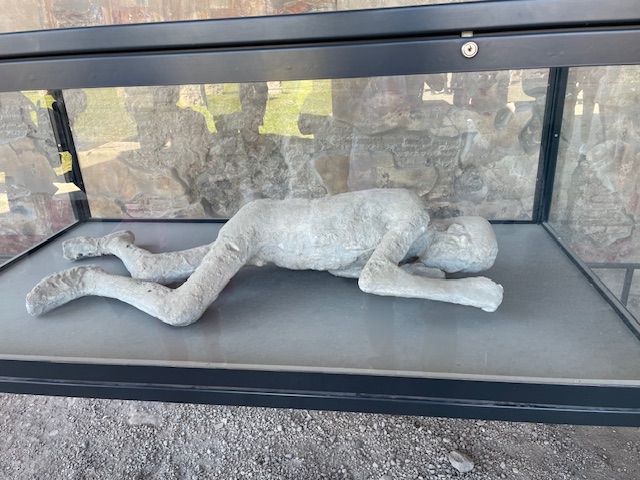 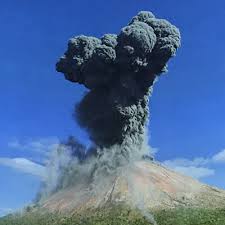 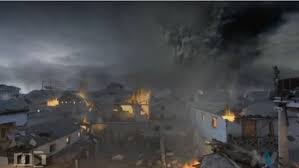 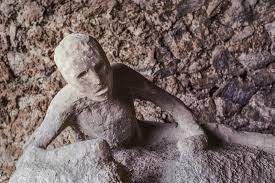 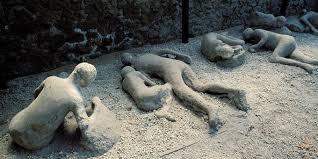 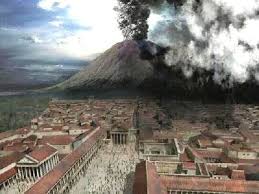 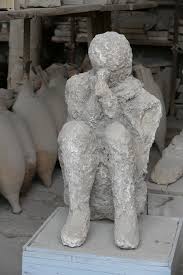 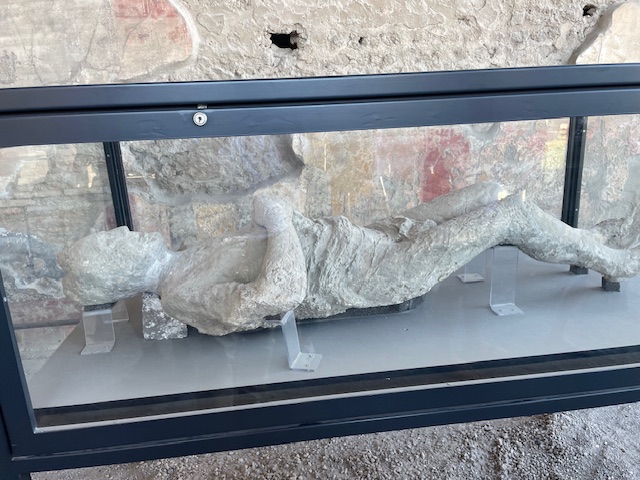 Pendant 3 jours 3 m de cendre ont recouvert la ville
Nuage de 10 km de hauteur 
Gaz toxiques, cendres incandescentes …